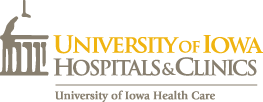 Cognitive Changes in Myotonic Dystrophy
David J. Moser, Ph.D.Department of PsychiatryUniversity of Iowa Carver College of Medicine
Myotonic Dystrophy Foundation DM Day: Iowa
June 10, 2017
Conflict of Interest Disclosures
None
D.J. Moser, 2017
Overview
Neuropsychological Assessment

Neuropsychological findings in DM-1

Questions/discussion welcome at any time
D.J. Moser, 2017
What is neuropsychological assessment?
Assessment of brain function

Based on validated tests that allow for objective measurement of various aspects of brain function

Obstacle course for the brain
D.J. Moser, 2017
Who gets referred for neuropsychological assessment?
People across the age range

Anyone for whom there is concern about brain function (i.e. cognition, thinking)
D.J. Moser, 2017
[Speaker Notes: Steinert (1875-1911)
DM1: This is the most common form of the disease and the one with the most severe effects. At least 1 in 8,000 people worldwide have DM1, although the number may be far greater. There are three categories of DM1,categorized by when symptoms of the disease first appear: Congenital: Presents life-threatening issues at birth Childhood onset: First signs are usually intellectual disability, and learning disabilities Adult onset: Characterized by distal muscle weakness, wasting, and stiffness.]
What’s involved?
Review of records before you arrive

30 – 45 minute interview

Testing: usually 1 – 4 hours

Discussion of results & recommendations

Written report goes into medical record
D.J. Moser, 2017
What aspects of brain function are commonly tested?
Intellectual functioning (IQ)

Academic skills (e.g. reading, writing, math)

Verbal and visual memory

Language

Visuospatial/constructional ability

Attention and working memory

Processing speed (i.e. how quickly you think)

Executive function (i.e. planning, organization, problem-solving abilities)
D.J. Moser, 2017
[Speaker Notes: Steinert (1875-1911)
DM1: This is the most common form of the disease and the one with the most severe effects. At least 1 in 8,000 people worldwide have DM1, although the number may be far greater. There are three categories of DM1,categorized by when symptoms of the disease first appear: Congenital: Presents life-threatening issues at birth Childhood onset: First signs are usually intellectual disability, and learning disabilities Adult onset: Characterized by distal muscle weakness, wasting, and stiffness.]
Is anything other than thinking assessed?
Depression & anxiety are almost always assessed

Sometimes personality is assessed

Why?  Because mood and personality can have a major impact on thinking abilities.
D.J. Moser, 2017
[Speaker Notes: Steinert (1875-1911)
DM1: This is the most common form of the disease and the one with the most severe effects. At least 1 in 8,000 people worldwide have DM1, although the number may be far greater. There are three categories of DM1,categorized by when symptoms of the disease first appear: Congenital: Presents life-threatening issues at birth Childhood onset: First signs are usually intellectual disability, and learning disabilities Adult onset: Characterized by distal muscle weakness, wasting, and stiffness.]
What happens when testing is over?
Test scores are compared to norms (i.e. expected ranges)

During this process, the person’s age and education are taken into account

Individual test scores are examined as well as overall pattern of performance

Important to identify both weaknesses and strengths.
D.J. Moser, 2017
[Speaker Notes: Steinert (1875-1911)
DM1: This is the most common form of the disease and the one with the most severe effects. At least 1 in 8,000 people worldwide have DM1, although the number may be far greater. There are three categories of DM1,categorized by when symptoms of the disease first appear: Congenital: Presents life-threatening issues at birth Childhood onset: First signs are usually intellectual disability, and learning disabilities Adult onset: Characterized by distal muscle weakness, wasting, and stiffness.]
How can assessment help?
Clarification of diagnosis

Provides clear understanding of the person’s abilities and capacities

Helps determine care & placement needs

Helps people receive necessary accommodations, disability, etc.
D.J. Moser, 2017
[Speaker Notes: Steinert (1875-1911)
DM1: This is the most common form of the disease and the one with the most severe effects. At least 1 in 8,000 people worldwide have DM1, although the number may be far greater. There are three categories of DM1,categorized by when symptoms of the disease first appear: Congenital: Presents life-threatening issues at birth Childhood onset: First signs are usually intellectual disability, and learning disabilities Adult onset: Characterized by distal muscle weakness, wasting, and stiffness.]
Research Findings
Research Findings on Cognitive Decline in DM-1
Results have varied….

Tuikka et al (1993) reported no decline at follow-up

Macniven et al (2005) described major decline involving executive functions and memory

Sansone et al (2007) and Modoni et al (2008) described moderate decline involving executive functions and linguistic cognition
D.J. Moser, 2017
Research Findings on Cognitive Decline in DM-1
Literature shortcomings:
A lack of genetic confirmation of the diagnosis

Small sample sizes

High drop out rates between testing intervals

Differences in test batteries

Lack of control for confounding factors (e.g. age, etc.)
D.J. Moser, 2017
Research Findings on Cognitive Decline in DM-1
Cognition in myotonic dystrophy type 1: a 5-year follow-up study (Winblad, Samuelsson, Lindberg, & Meola, 2016)

Most comprehensive study to date; N = 37

Purpose: Analyze decline in classical/adult onset DM-1 at a 5-year follow-up and to explore correlation with disease-related and demographic factors
D.J. Moser, 2017
Research Findings on Cognitive Decline in DM-1
Results:
65% of patients performed worse at follow-up

Patients showed particular deficits in: Memory, Attention, Visuospatial/construction, Verbal abilities

Neither CTG repeat size nor muscle impairment related to cognitive decline

Age of onset and disease duration were correlated with poorer test performance
D.J. Moser, 2017
[Speaker Notes: Assessment of muscle impairment and CTG repeat expansion size was also performed]
DM-1 Research here at Iowa
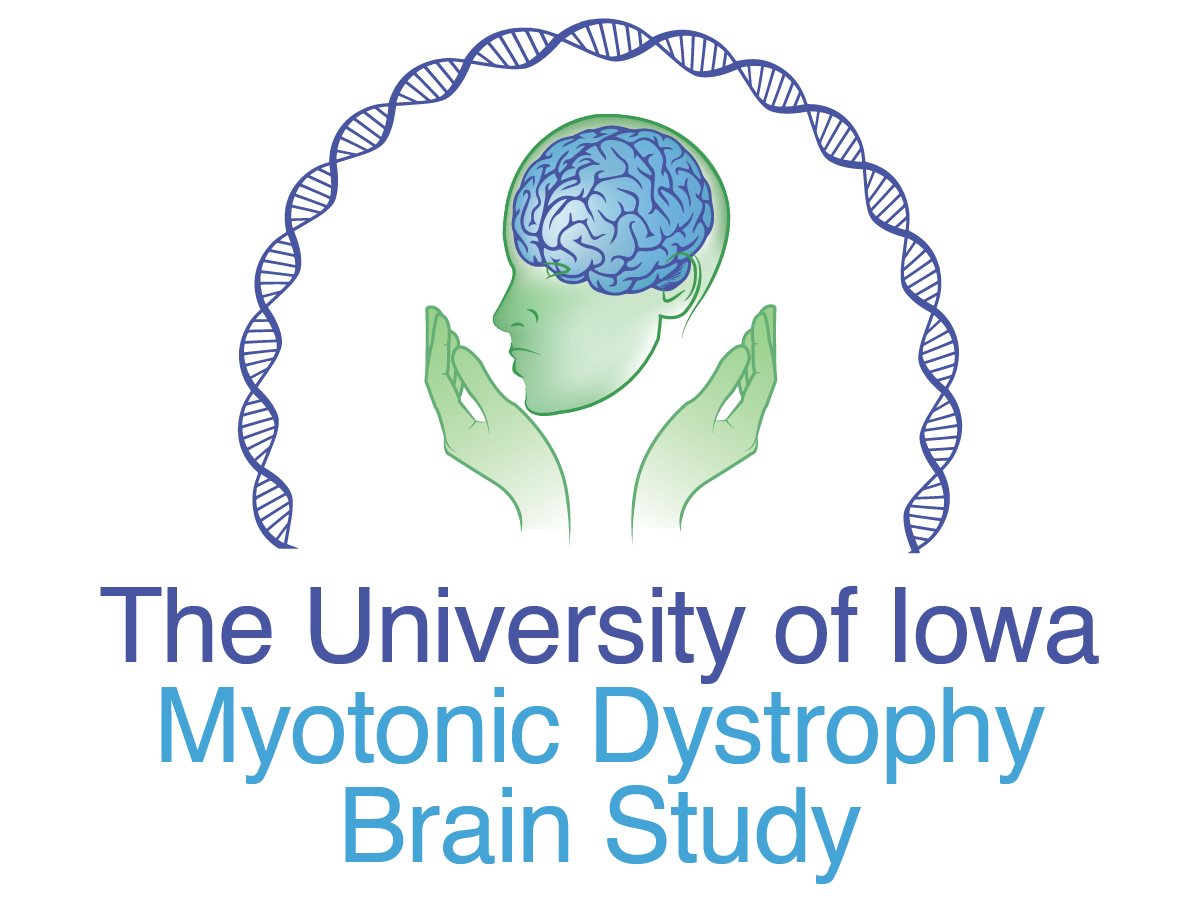 D.J. Moser, 2017
Brain Structure & Function in Adults w/ Family History of DM-1
PI – Dr. Peg Nopoulos, funded by NINDS

3-year longitudinal study w/ annual visits

Enrolling adults with DM-1 and those at risk, healthy controls

Genetic testing, neurological exam, neuropsych assessment, brain MRI, personality/mood/QOL measures
D.J. Moser, 2017
Brain Structure & Function in Adults w/ Family History of DM-1
Thus far: 33 people w/ DM-1; 28 healthy controls have completed baseline testing

Average time since DM-1 diagnosis = 7 years

Average DM-1 disease duration = 13 years

Groups do not differ in age or education
D.J. Moser, 2017
Selected Findings
On average, DM-1 group and healthy control group had average-range IQ’s and reading ability, although DM-1 group scores were somewhat lower.


DM-1 and Control groups performed quite similarly on tests of verbal memory and visual memory.
D.J. Moser, 2017
Selected Findings
DM-1 group showed particular deficits in several areas:

Processing speed

Visuospatial/constructional ability

Nonverbal problem-solving

Switching attention back and forth between two stimuli


All of these abilities are important for daily functioning
D.J. Moser, 2017
Future plans for this study…
Collect & analyze longitudinal neuropsychological data to determine if and how cognitive decline occurs

Determine the relationships between brain function and other forms of data (e.g. brain MRI, as just one example)
D.J. Moser, 2017
HERE’S TO YOU!
Thanks to all of you who have partnered with us in our research as we strive together toward a better understanding of Myotonic Dystrophy.

Your generosity and resilience are truly inspiring.
D.J. Moser, 2017
Questions?
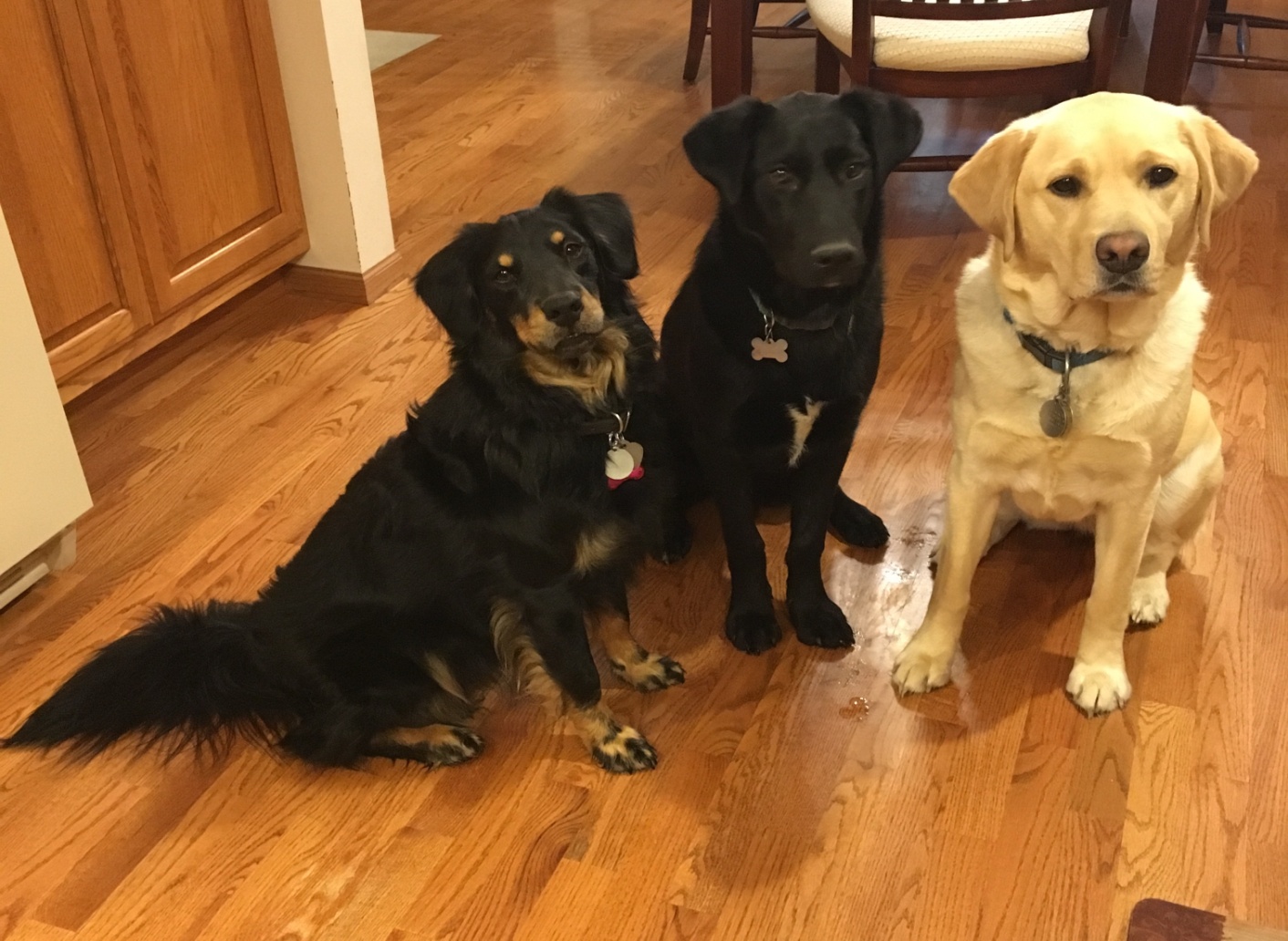 David J. Moser, Ph.D.
Office phone: (319) 384-9211
Email: david-moser@uiowa.edu
D.J. Moser, 2017